Edible Activism!
Erik Chevrier
September 12, 2016
Videos
Concordia Food CoalitionInterview with Vandana Shiva
Edible Activism! – Brainstorm/Breakout Groups
Goals and objectives of the course?
Group project?
Reading/documentary material?
Teaching Methods/Learning activities?
Topics and schedule?
Assignments and evaluations?
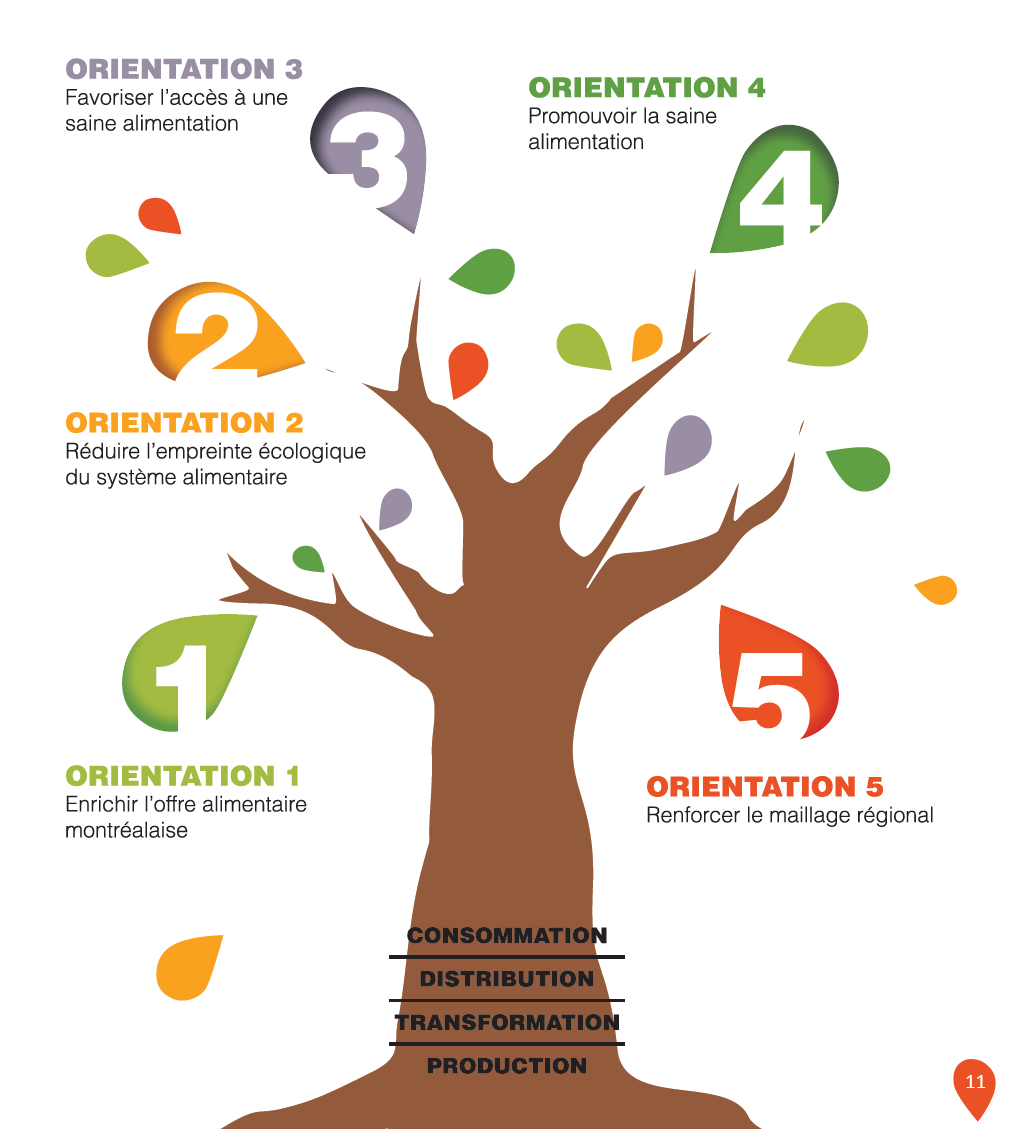 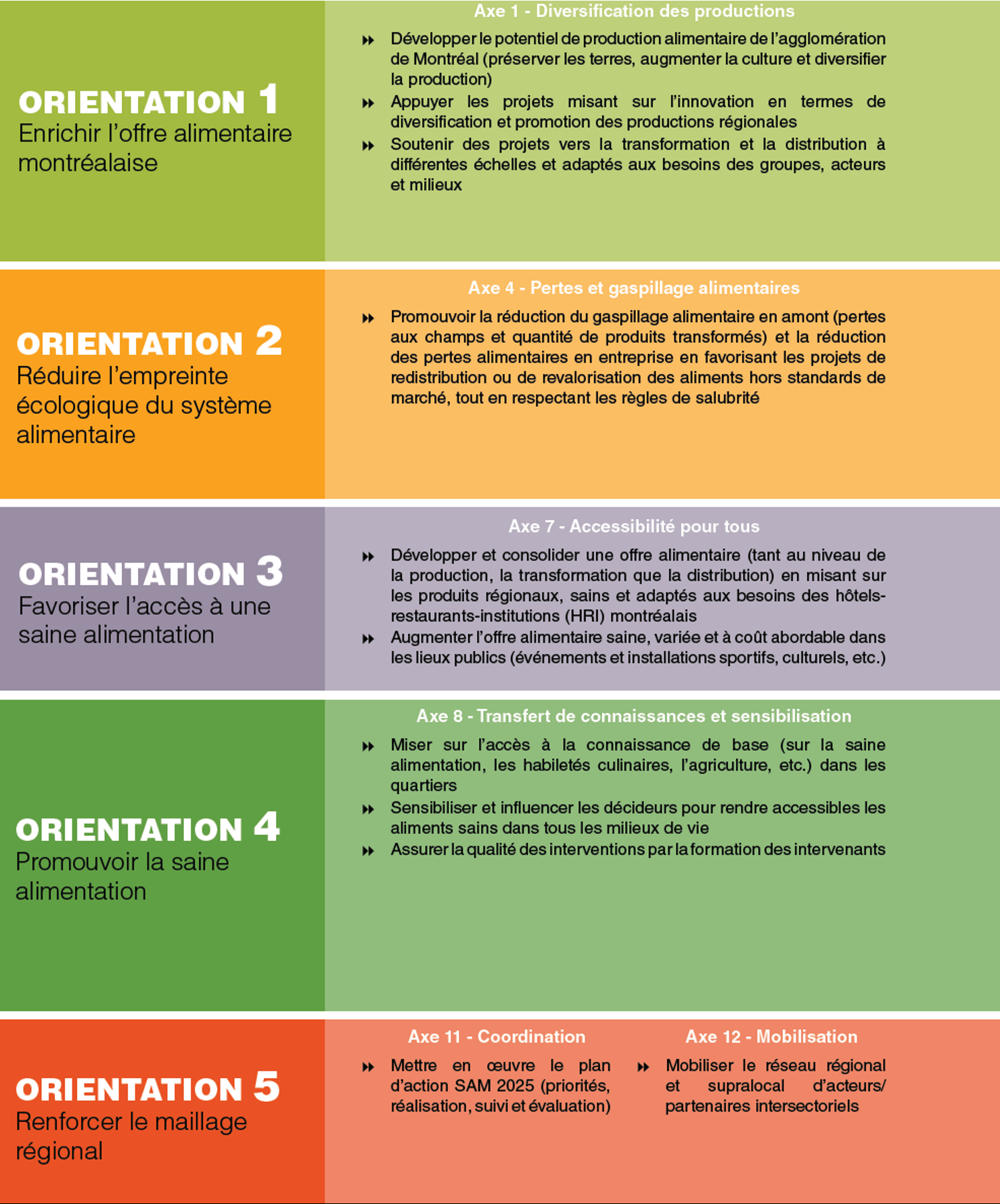 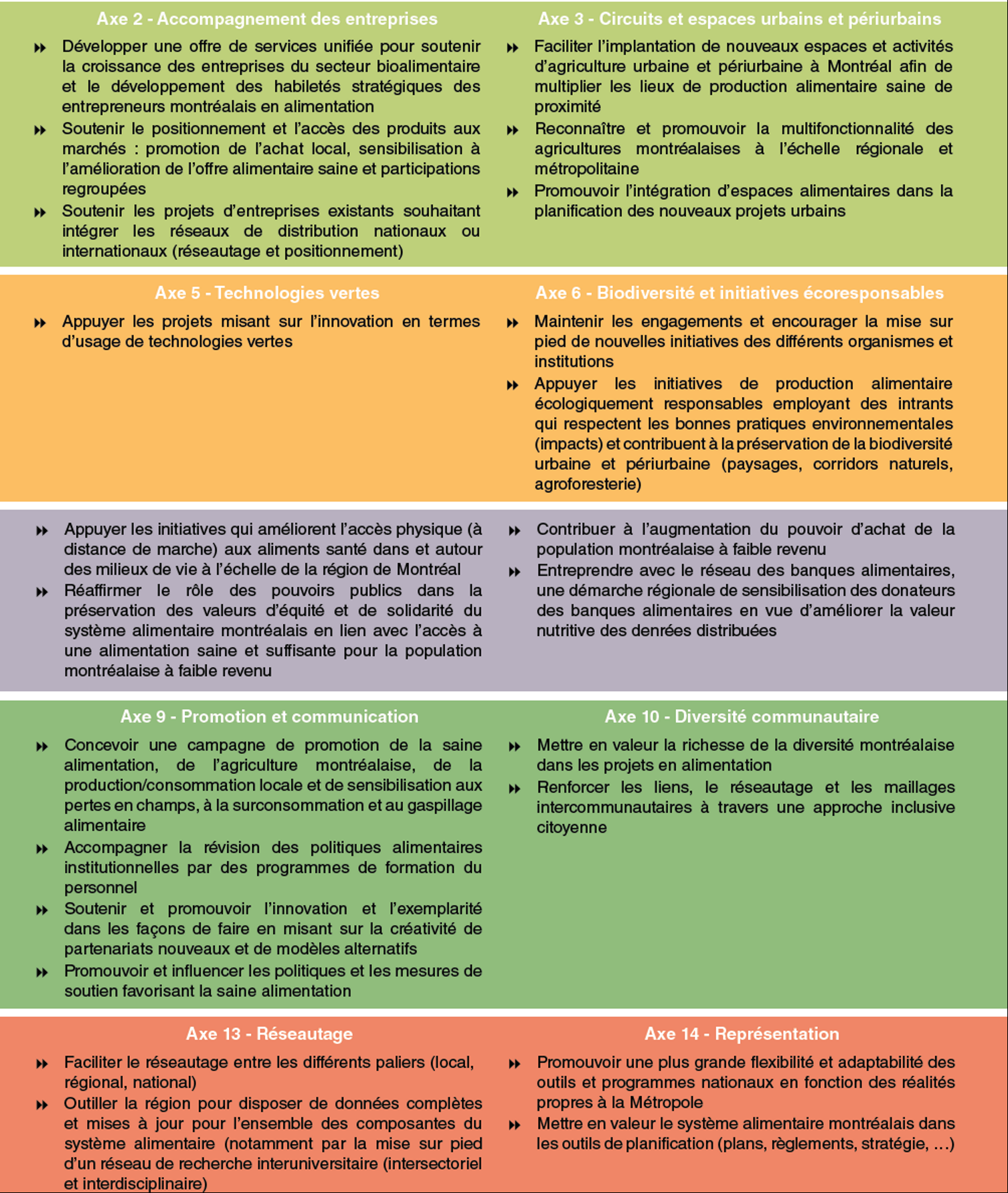